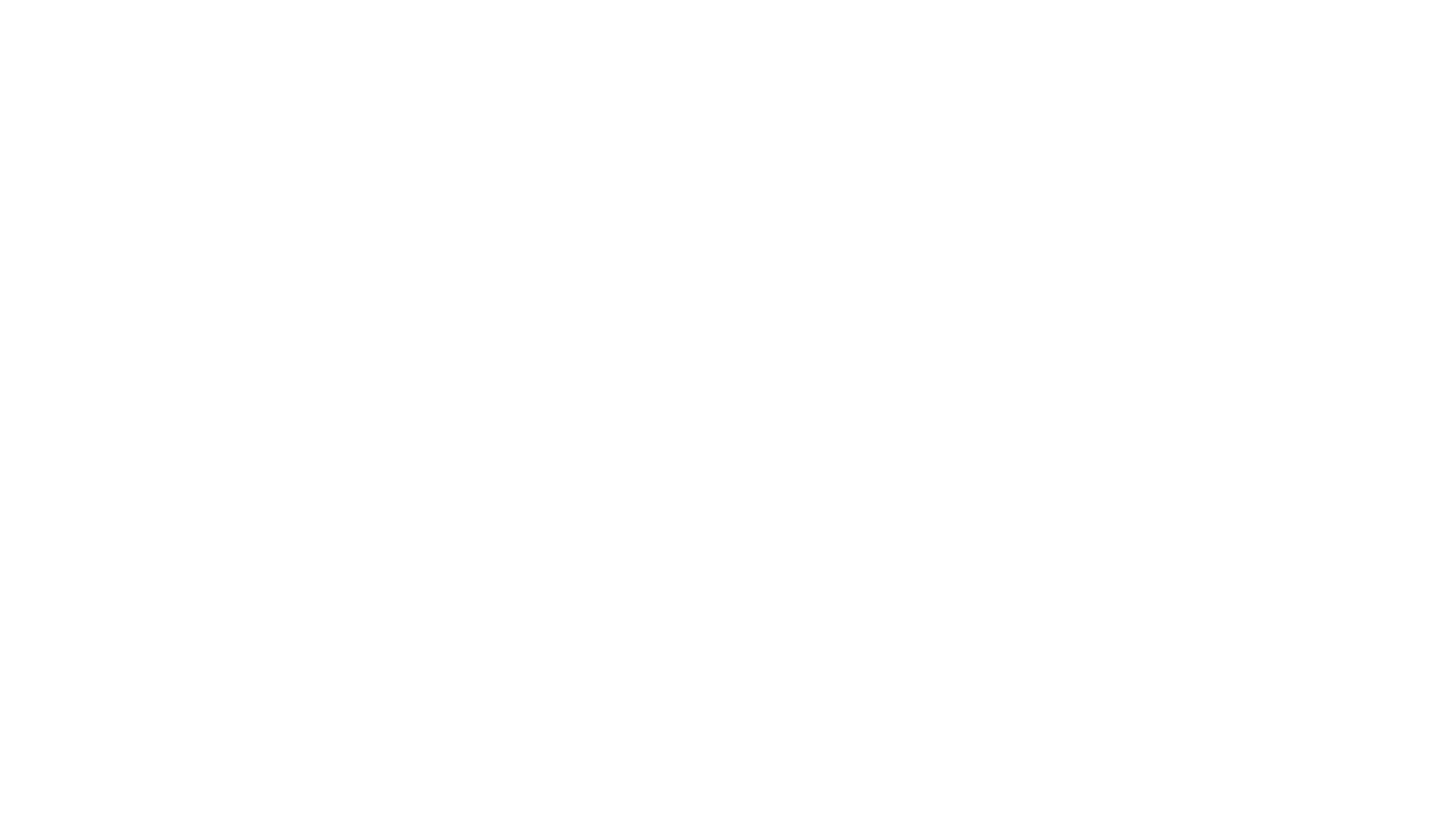 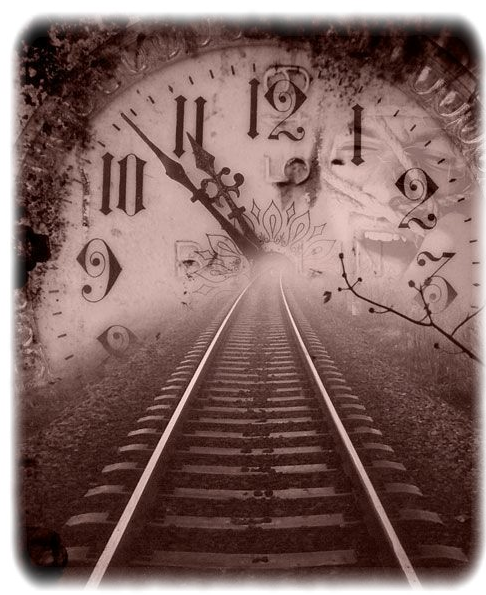 Scandire …..
….. Collezioni
for generalizzato
Scandire collezioni
ArrayList <Student> studentBody
                = new ArrayList <Student> ();
for (Student x: studentBody)
               // istruzione che usa x
Scandire collezioni: Java 8
Java 8: stile di programmazione funzionale
Codice (1) …. array dinamico
import java.util.*;
 
public class Prova8 {
	
	ArrayList<String> elenco = new ArrayList<String>();
	
	/**
	* Metodo per inizializzare
	* gli elementi dell'elenco
	*/
	public void creaElenco(){
		elenco.add("Rossi");
		elenco.add("Verdi");
		elenco.add("Gialli");
	}

… proseguo
Codice(2) …. uso ForEach
/**
	* Metodo per visualizzare a terminale
	* il numero e gli elementi dell'elenco
	*/
	public void vediNew(){

		// Java 8 è stato esteso con una API di tipo pipe-filter specifica per le Collection
		// Un ciclo può essere espresso con la Stream API del JDK 8
		// in un modo molto più leggibile, facendo ampio uso di espressioni lambda:
			
		elenco.forEach(x -> {
	                                                           System.out.println(x);});
	    
	             // oppure senza fare uso di espressioni lambda:
	            System.out.println("\nUso ForEach senza fare uso di espressioni lambda");
	         elenco.forEach(System.out::println);	
	}
Codice (3) … main
public static void main(String[] args) {
    	
         Prova8 o = new Prova8();

         o.creaElenco();      
           	
         System.out.println("\nUso ForEach");
    	
         o.vediNew();
    }
} // fine applicazione